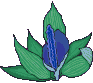 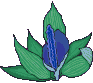 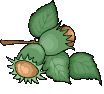 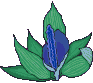 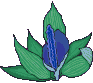 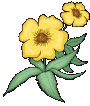 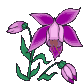 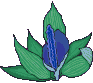 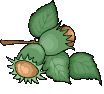 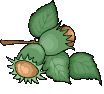 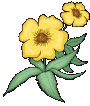 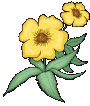 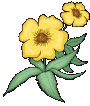 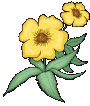 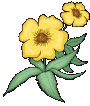 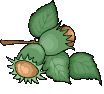 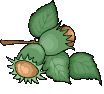 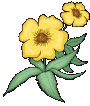 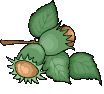 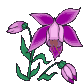 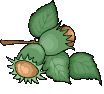 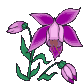 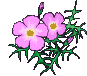 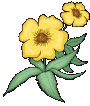 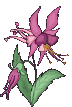 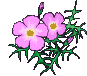 স্বাগতম
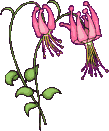 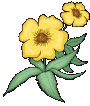 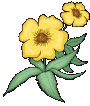 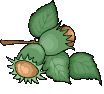 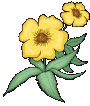 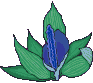 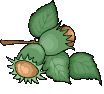 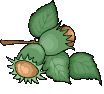 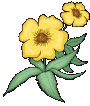 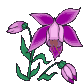 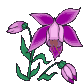 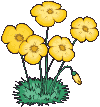 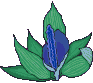 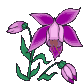 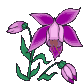 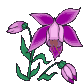 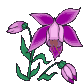 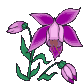 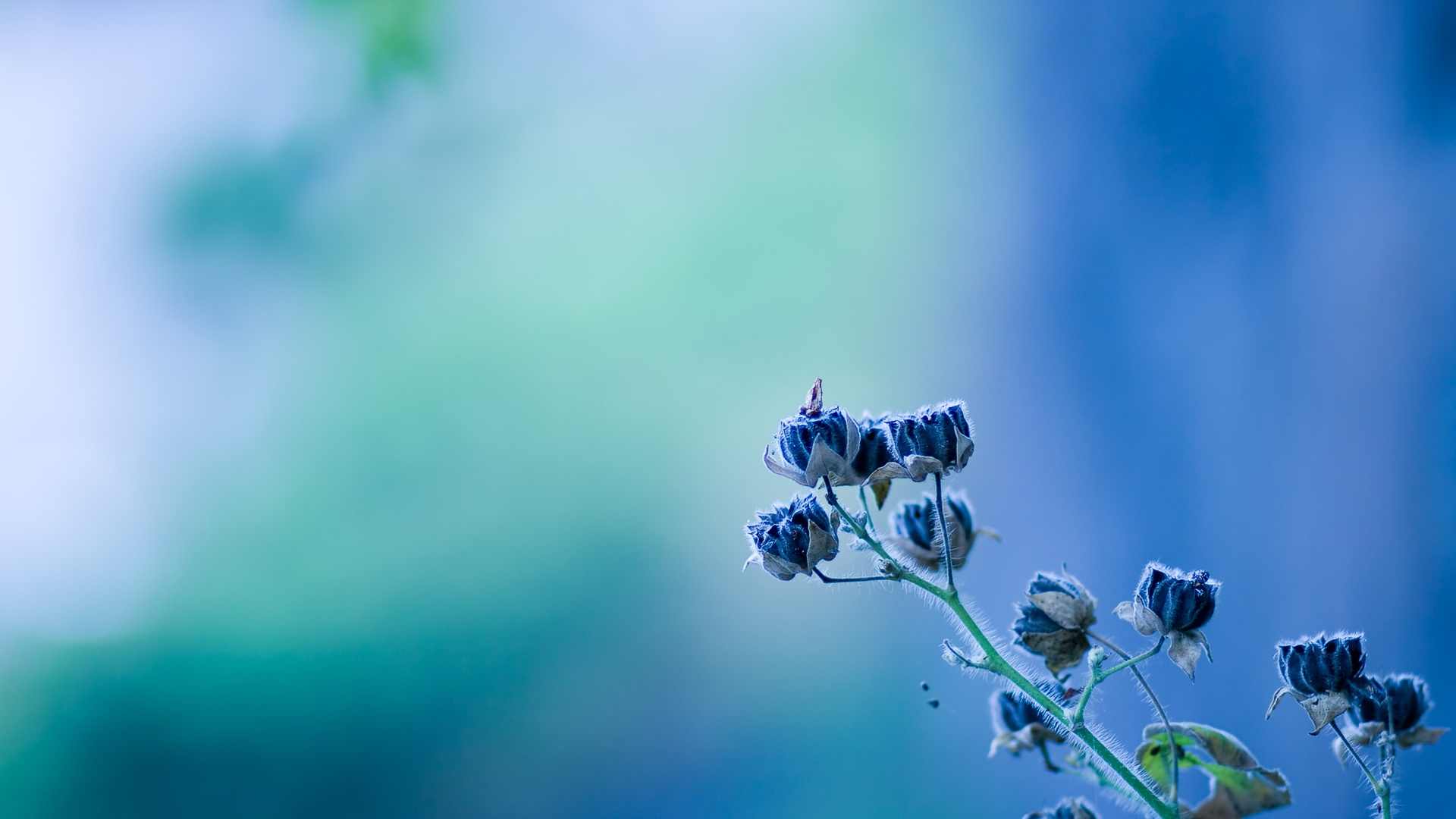 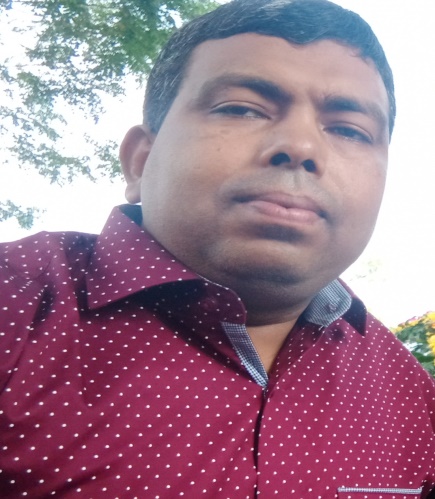 পরিচিতি
মোহাম্মদ মফিজুল ইসলাম
প্রভাষক, দর্শন বিভাগ।
দেবিদ্বার আলহাজ্ব জোবেদা খাতুন মহিলা কলেজ
দেবিদ্বার, কুমিল্লা।
মোবাইলঃ 01819609522
পাঠ পরিচিতি
বিষয়ঃ যুক্তিবিদ্যা
সপ্তম অধ্যায়-আরোহের ভিত্তি
শ্রেণিঃ একাদশ/দ্বাদশ
ছবিটির প্রতি লক্ষ্য করি
মোহাম্মদ মফিজুল ইসলাম
ছবিটির প্রতি লক্ষ্য করি
মোহাম্মদ মফিজুল ইসলাম
ছবিটির প্রতি লক্ষ্য করি
মোহাম্মদ মফিজুল ইসলাম
ছবিটির প্রতি লক্ষ্য করি
মোহাম্মদ মফিজুল ইসলাম
ছবিটির প্রতি লক্ষ্য করি
মোহাম্মদ মফিজুল ইসলাম
ছবিটির প্রতি লক্ষ্য করি
মোহাম্মদ মফিজুল ইসলাম
ছবিটির প্রতি লক্ষ্য করি
মোহাম্মদ মফিজুল ইসলাম
পাঠ ঘোষণা
নিরীক্ষণ
শিরোনাম
শিখন ফল
এ পাঠ শেষে শিক্ষার্থীরা
নিরীক্ষণ কী তা বর্ণনা করতে পারবে।
নিরীক্ষণের বৈশিষ্ট্য বর্ণনা করতে পারবে।
নিরীক্ষণের শর্ত বর্ণনা করতে পারবে।
আরোহের বস্তু ভিত্তি
যে প্রক্রিয়ার সাহায্যে আরোহ অনুমানের আশ্রয়বাক্যগুলো সরবরাহ করে সিদ্ধান্তের বস্তুগত সত্যতার নিশ্চয়তা প্রদান করা হয়, তাকে আরোহের বস্তুগত ভিত্তি বলে। বস্তুগত ভিত্তির দুটি দিক রয়েছে। তাই আরোহের বস্তুগত ভিত্তি দুটি।
বস্তুগত ভিত্তি দুটি হলো
1। নিরীক্ষণ
2। পরীক্ষণ
নিরীক্ষণ
সাধারণত কোন কিছুকে সম্যকভাবে প্রত্যক্ষণ করার নামই নিরীক্ষণ।
শব্দগত অর্থে নিরীক্ষণ
নিরীক্ষণের ইংরেজি প্রতিশব্দ Observation
এর পারিভাষিক অর্থ কোন কিছুকে মনের সম্মুখে রাখা অর্থাৎ
Keeping something before the mind
সুতরাং শব্দগত অর্থে যা কিছুকে আমরা প্রত্যেক্ষ করি এবং যা কিছুকে আমরা মনের সম্মুখে রাখি তাকেই নিরীক্ষণ বলে।
তবে সকল প্রকার প্রত্যেক্ষণ নিরীক্ষণ নয়
শুধুমাত্র প্রাকৃতিক পরিবেশে বিশেষ উদ্দেশ্য নিয়ে কোন প্রকৃতির তৈরি বস্তু বা ঘটনাকে সুনিয়ন্ত্রিতভাবে প্রত্যেক্ষণ করার নামই হলো নিরীক্ষণ।
বৃষ্টিকে প্রত্যেক্ষণ করা নিরীক্ষণ
মোহাম্মদ মফিজুল ইসলাম
খরাকে প্রত্যেক্ষণ করা নিরীক্ষণ
মোহাম্মদ মফিজুল ইসলাম
বন্যাকে প্রত্যেক্ষণ করা নিরীক্ষণ
মোহাম্মদ মফিজুল ইসলাম
এভারেস্ট প্রত্যেক্ষণ করা নিরীক্ষণ
মোহাম্মদ মফিজুল ইসলাম
সাগরকে প্রত্যেক্ষণ করা নিরীক্ষণ
মোহাম্মদ মফিজুল ইসলাম
ভূমিকম্প প্রত্যেক্ষণ করা নিরীক্ষণ
মোহাম্মদ মফিজুল ইসলাম
ঝড় প্রত্যেক্ষণ করা নিরীক্ষণ
মোহাম্মদ মফিজুল ইসলাম
চন্দ্রগ্রহণ প্রত্যেক্ষণ করা নিরীক্ষণ
মোহাম্মদ মফিজুল ইসলাম
সূর্যগ্রহণ প্রত্যেক্ষণ করা নিরীক্ষণ
মোহাম্মদ মফিজুল ইসলাম
গ্রহ নক্ষত্র প্রত্যেক্ষণ করা নিরীক্ষণ
মোহাম্মদ মফিজুল ইসলাম
নিরীক্ষণের বৈশিষ্ট্য
০১। নিরীক্ষণ হলো এক ধরণের প্রত্যেক্ষণ
০২। নিরীক্ষণ হলো উদ্দেশ্যমূলক প্রত্যেক্ষণ
০৩। নিরীক্ষণ হলো নির্বাচনমূলক প্রত্যেক্ষণ
০৪। নিরীক্ষণ হলো সুনিয়ন্ত্রিত প্রত্যেক্ষণ
০৫। নিরীক্ষণ হলো পরিকল্পিত প্রত্যেক্ষণ
০৬। নিরীক্ষণ হলো প্রকৃতির প্রদত্ত ঘটনা প্রত্যেক্ষণ
০১। নিরীক্ষণ হলো এক ধরণের প্রত্যেক্ষণ
০২। নিরীক্ষণ হলো উদ্দেশ্যমূলক প্রত্যেক্ষণ
০৩। নিরীক্ষণ হলো নির্বাচনমূলক প্রত্যেক্ষণ
০৪। নিরীক্ষণ হলো সুনিয়ন্ত্রিত প্রত্যেক্ষণ
০৫। নিরীক্ষণ হলো পরিকল্পিত প্রত্যেক্ষণ
০৬। নিরীক্ষণ হলো প্রকৃতির প্রদত্ত ঘটনা প্রত্যেক্ষণ
ঝড় প্রত্যেক্ষণ করা নিরীক্ষণ
মোহাম্মদ মফিজুল ইসলাম
সূর্যগ্রহণ প্রত্যেক্ষণ করা নিরীক্ষণ
মোহাম্মদ মফিজুল ইসলাম
নিরীক্ষণের শর্ত
যুক্তিবিদ জয়েসের মতে নিরীক্ষণের তিনটি শর্ত রয়েছে।
০১। বুদ্ধিগত শর্ত
০২। দৈহিক শর্ত
০৩। নৈতিক শর্ত
০১। বুদ্ধিগত শর্ত
০২। দৈহিক শর্ত
০3। নৈতিক শর্ত
মূল্যায়ন
01। নিরীক্ষণ কোন পরিবেশে সংঘঠিত হয়?
02। নিরীক্ষণের একটি শর্তের নাম উল্লেখ কর।
03। নিরীক্ষণের একটি বৈশিষ্ট্য বল।
04। সমুদ্রের ঢেউ দেখা নিরীক্ষণ না পরীক্ষণ?
বাড়ির কাজ
নিরীক্ষণ বলতে কী বোঝ? নিরীক্ষণের বৈশিষ্ট্য ও শর্তগুলো আলোচনা কর।
ধন্যবাদ
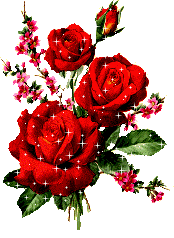